MIS2502: Data Analytics
Course Introduction
Sunil WattalAssociate Professor MIS
Irwin  Gross Senior Research Fellow
A little bit about Me
Sunil Wattal
Associate Professor. @MIS Dept.
Irwin Gross Senior Research Fellow

Background:
Ph.D. Information System (Carnegie Mellon University)
12 years at Fox – taught undergrad, MBA, executive MBA, PhD levels

Research area: Information Systems
Online Consumer Behavior
Social Media, Sharing Economy, Privacy
A little bit about You
-Name  (Include name you prefer to be called)
-Major / Minor
-Recent Internships / Industry Experience
-Include at least one example of Data Analytics  you’ve experienced and in what Role (e.g. as customer, ___)
Office hours
Sunil Wattal
E-mail*: swattal@temple.edu
Office :   201D Speakman Hall
Office Hours : Tu. 9:20 – 10:50 am
https://community.mis.temple.edu/swattal/ 
 
Teaching Assistant
Sean Boyer
 Email*: sean.boyer@temple.edu

*Please use [MIS2502- Section001] in the subject line
Course Websites
Evaluation and Grading
Exams
There will be three exams. 
Tentative exam schedules:
Exam 1: 10/1 during class time
Exam 2: 10/31 during class time
Exam 3: 12/5 during class time
Makeup examinations will only be given in accordance with the official University policy.
Assignments
Group Project
You will be asked to analyze a data set from the Temple Analytics Challenge (http://ibit.temple.edu/analytics) and create a visualization of their findings.  

You should work in groups of 2 to 4. Members in the same group will receive the same grade.
Late Assignment Policy
All assignments will be assessed a 50% penalty (subtracted from that assignment’s score) for the first day (i.e. 24 hours) they are late.

No credit will be given for assignments turned in more than 24 hours past the deadline.

Equipment failure is not an acceptable reason for turning in an assignment late
In-Class Activities
You learn data analytics skills through
Your own hands-on experience
Interaction with peers and instructor
Classroom presentation
      (in the order of decreasing priority)

Deliverables:
Submit by the end of the class
Graded based on completeness and correctness
Graded by success or fail
Will not accept late submission
Allowed to miss two submissions for in-class activities
Participation
Plagiarism and Academic Dishonesty
Copying material directly, word-for-word, from a source (including the Internet) 
Turning in an assignment from a previous semester as if it were your own
Having someone else complete your homework or project and submitting it as if it were your own
Using material from another student’s assignment in your own assignment

Penalties for such actions can range from a failing grade for the individual assignment, to a failing grade for the entire course, to expulsion from the program.
A Note on Regrade Requests
Must be submitted within 1 week of the date when the grade was returned.

I and the ITA reserve the right to regrade the entire assignment/exam and thus your grade may go up or down.
Laptop Requirement
The software that we use in the courseworks on Windows and MacOS. Students should bring a laptop in class to follow the course materials (e.g., ICAs).
Chromebooks are not considered as laptops as they are a Google tablet/device.
     https://its.temple.edu/shoppers-guide
Professional Achievement Point Requirement (MIS Majors Only)
All MIS majors are required to earn a minimum of 200 professional achievement points by the end of the semester.  
Students who do not earn the minimum number of professional achievement points by the end of the semester will receive an “Incomplete” for this course
http://community.mis.temple.edu/professionalachievement/earn/
Q
What comes to your mind when you think of
Data Analytics?
Definition from Wikipedia
“Data Analytics
is the discovery and communication of meaningful patterns in data.”
Definition from WhatIs.com
“Data analytics 
is the science of examining raw data
with the purpose of drawing conclusions about that information.”
Definition from Techopedia
“Data analytics
refers to qualitative and quantitative techniques and processes
used to enhance productivity and business gain.”
Getting from Data to Decisions
It is about asking the right questions and being curious – be a “data detective”
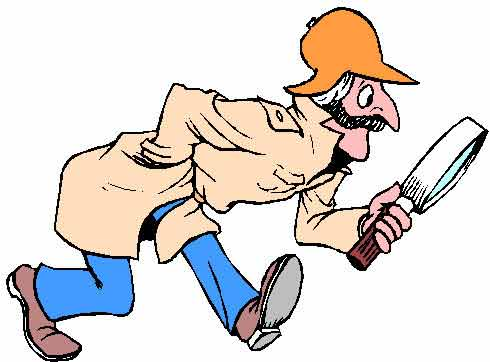 Steps to be a Data Detective
1. Set objectives: What do you want to achieve?
2. Gather data , analyze data: What do you need to know?
3. Generate insights: What did you learn? What questions still need to be answered?
4. Make decisions: How can you turn data-based insights into action?
Characteristics of a data driven organization
Top Management Support
Tie in with firm strategy
Decentralized access to data
Build processes and structures
Skill and Expertise with Analytics
Question the numbers
Data Governance Policies
Course Overview
What this course is about
Introduce you to some fundamental and widely used concepts and techniques in data analytics
	 -  designing and using database systems (e.g. SQL, NoSQL) and
	 -  analyzing business data (e.g. Clustering, Classification)
	 -  which have become part of today’s “business language”

Think about how you can use them in your future career

Expose you to various software tools (MySQL, R, Tableau Prep) to actually solve some problems using what you will learn
Course Overview
What this course is NOT about

Ask you to memorize definitions, formulas, algorithms, or software commands
	 -  Understanding and intuitions are far more important than                     short-term memory, and a lot harder to forget
	 -  In any homework/exam, I will never ask you to                   reproduce a definition, but will ask you to express your                   understanding of certain concepts
Train you to be a skilled programmer